Section 7 of 10: 
ManufacturedHomes
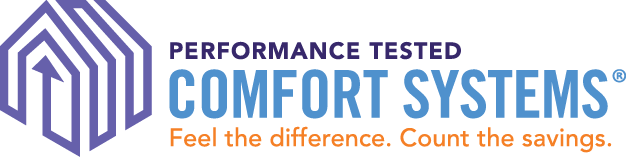 Section 7: Manufactured Homes
The Basics: Mobile Home Heating System
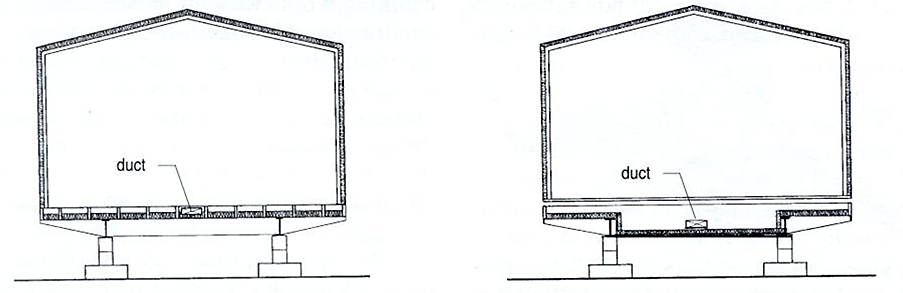 222
Section 7: Manufactured Homes
Crosswise Floor Joists
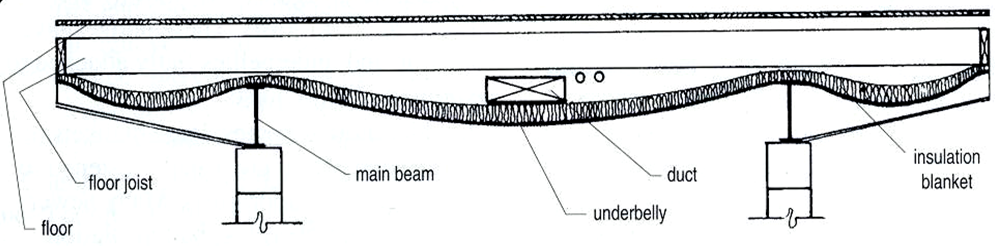 Underbelly drops down in the center
Provides more room in the duct and insulating blanket below the duct
223
Section 7: Manufactured Homes
Parts of the Duct System
Most, if not all of this, is within underbelly
Majority accessible from inside home or underneath by disconnecting crossover
224
Duct BlasterTM Fan Connections
Section 7: Manufactured Homes
Duct Blaster Fan Connections
Four Common Connection Points
Open Plenum 
Furnace Opening 
Furnace Return 
Supply Register
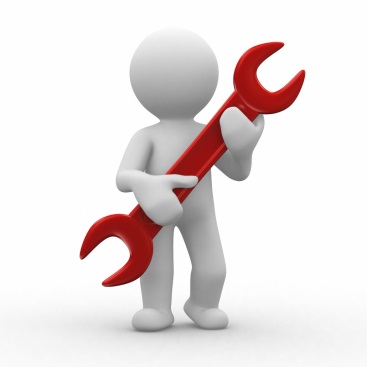 226
Section 7: Manufactured Homes
Open Plenum Connection
Wipe away any dust around base of the plenum (tape will not stick well to dusty surfaces)
227
Open Plenum Connection
Section 7: Manufactured Homes
Cover plenum base with a piece of cardboard with a Duct Blaster fan-sized hole; cover all other openings with tape
228
Open Plenum Connection
Section 7: Manufactured Homes
Connect Duct Blaster Fan to the cardboard with tape
229
Section 7: Manufactured Homes
Furnace Opening Connection
Use piece of cardboard and tape to seal off the return to the furnace
230
Section 7: Manufactured Homes
Furnace Opening Connection
Cover opening of the furnace with a piece of cardboard with a hole cut in it where snorkel can attach. Cover all other openings with tape
231
Section 7: Manufactured Homes
Furnace Opening Connection
Connect the Duct Blaster snorkel to the cardboard with tape
232
Furnace Return Connection
Section 7: Manufactured Homes
Attach the Duct Blaster snorkel to the furnace return; cover any gaps with tape
233
Snorkel to Register Connection
Section 7: Manufactured Homes
Remove the register cover; set aside
Connect Duct Blaster snorkel to the open register using tape. Remember to tape off the return when using this method.
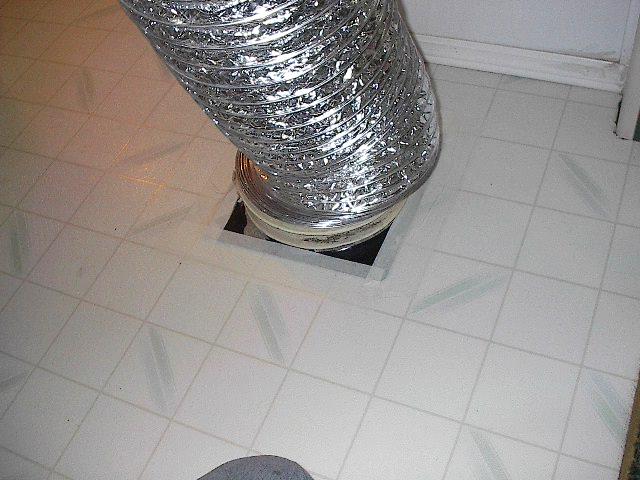 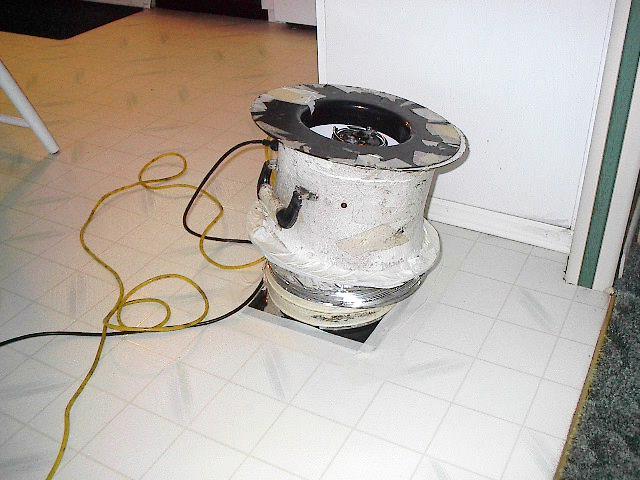 234
[Speaker Notes: Do not put duct blaster directly on floor like the far right photo]
Repair the Boot
Section 7: Manufactured Homes
Remember to always repair the boot!
Don’t have a mirror? Take a picture with your phone to check boot condition
235
End Caps
Section 7: Manufactured Homes
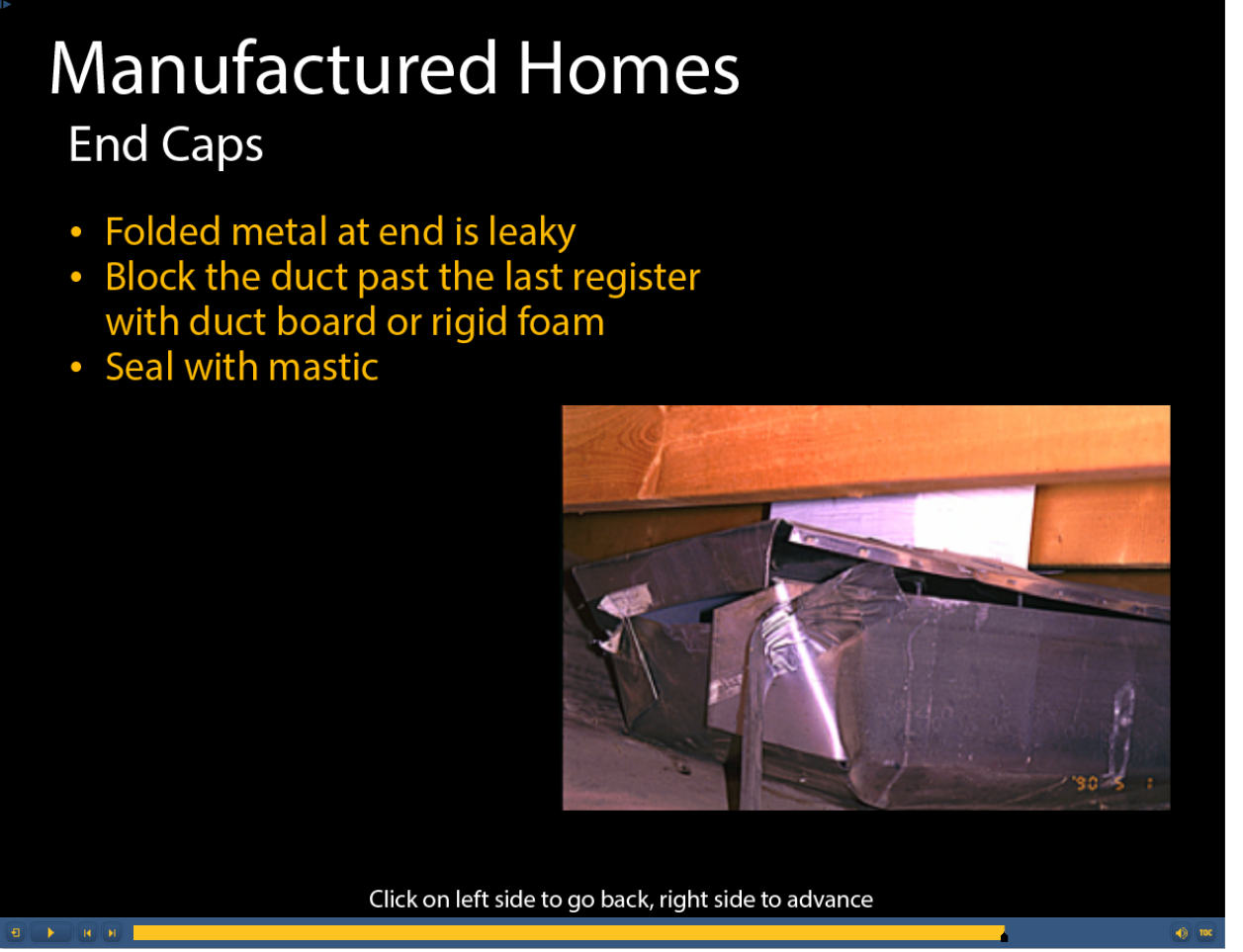 End caps  required on ducts extending beyond last register
Construct using sheet metal or other UL-181 approved rigid material
Seal with mastic
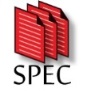 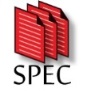 236
Section 7: Manufactured Homes
End Caps:
Step 1: Cut sheet metal scoop a little smaller than needed and place into boot.
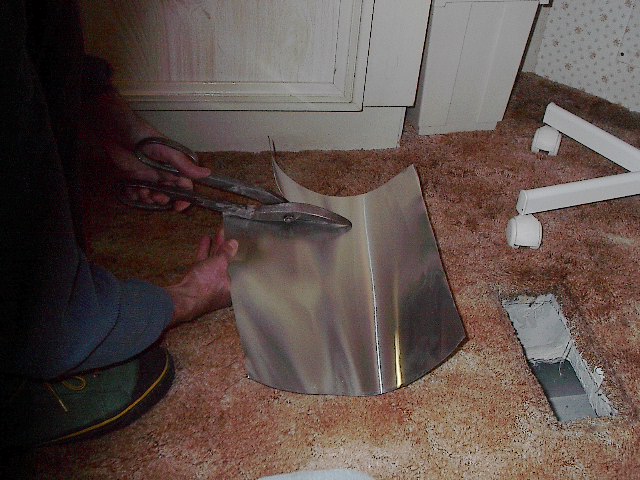 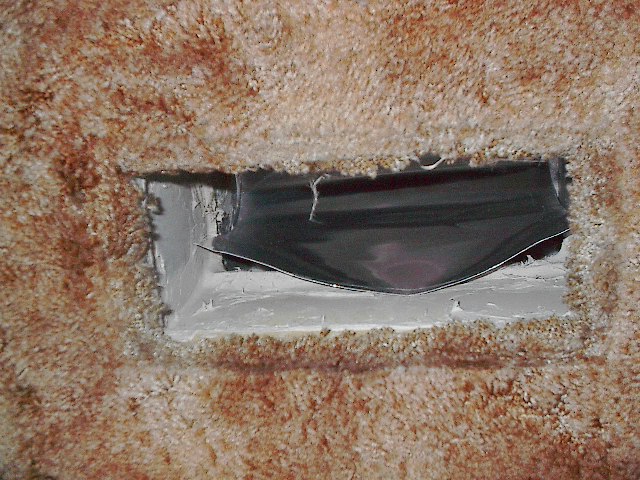 237
Section 7: Manufactured Homes
End Caps:
Step 2: Screw into place and seal with mastic.
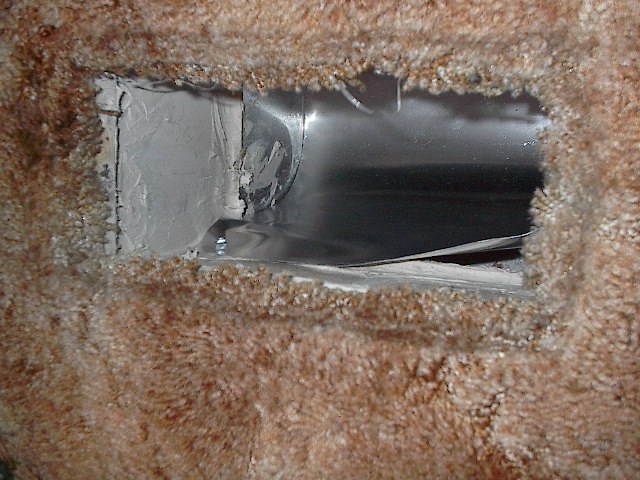 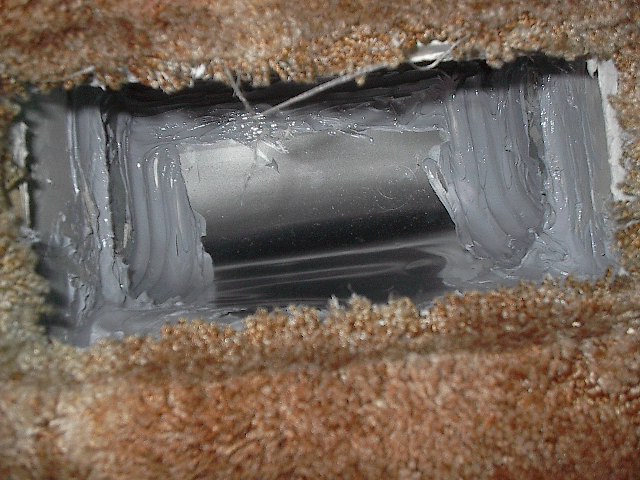 238
Section 7: Manufactured Homes
End Caps: 
Step 3: Lateral ducts sometimes need end caps too.
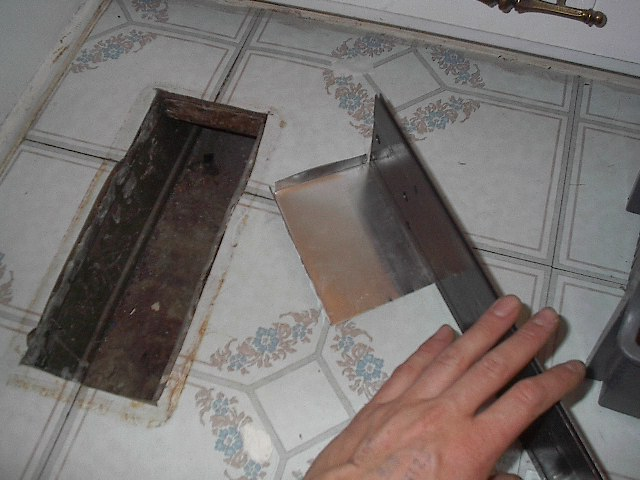 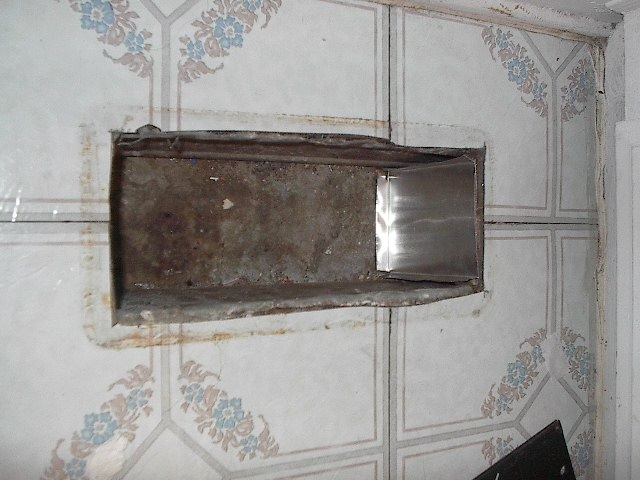 239
Section 7: Manufactured Homes
End Caps:
Step 4: Screw in place and prep for mastic.
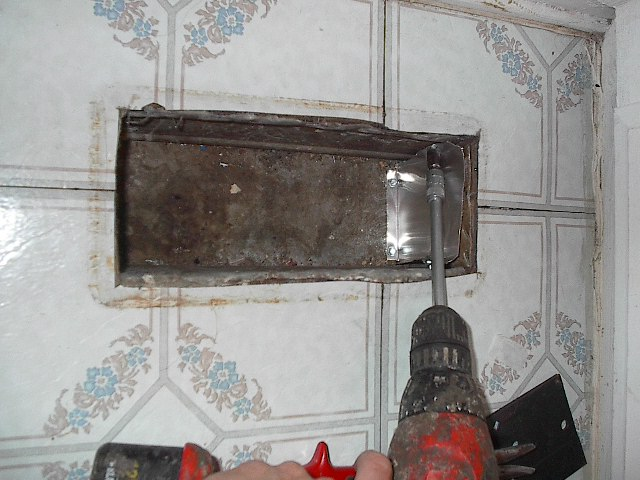 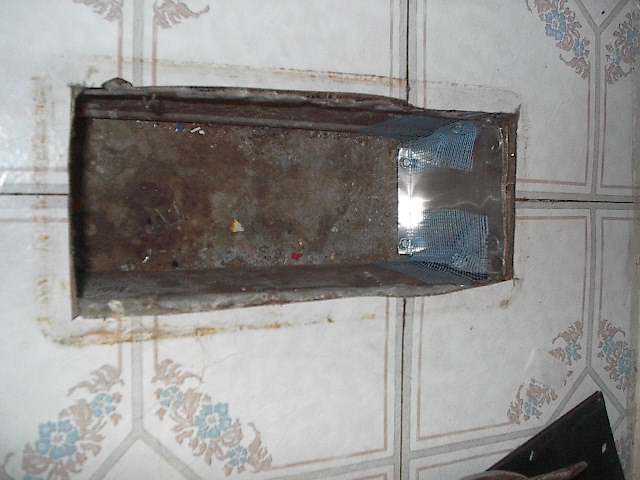 240
Plenum Seal
Section 7: Manufactured Homes
Plenum Connection
Connection below a plenum (view from above)
Large Gap
Close up!
242
Section 7: Manufactured Homes
Plenum Connection:
Step 1: Sheet metal straps and screws are used to secure 
the cross-over to the duct.
243
Section 7: Manufactured Homes
Plenum Connection:
Step 2: Mesh is used to cover the rest of the gap.
244
Section 7: Manufactured Homes
Plenum Connection:
Step 3: Finally, all seams around the cross-over to duct are sealed, as well as the furnace to plenum seams.
245
Section 7: Manufactured Homes
Use a duct knife to cut into the plenum. Make this cut directly below the furnace.
Use shears to cut a hole large enough to allow access to the interior of the plenum.
246
Section 7: Manufactured Homes
Scope for any major leakage. Ensure all the flanges that secure the furnace to the plenum are securely folded over.
247
Section 7: Manufactured Homes
Apply mastic to the seams were the furnace and plenum connect.  Use mesh tape first to cover gaps larger than 1/4 inch.
248
Section 7: Manufactured Homes
Apply mastic to the outside seams if there is nothing structural in the way (flooring trusts, 240 volt wiring).
249
Section 7: Manufactured Homes
Now repair the opening you made to the plenum by first applying mastic to the edge of the hole you cut.
250
Section 7: Manufactured Homes
Using a screw gun, fasten a piece of sheet metal to cover the entire opening.  Make sure there are no gaps around the existing hole.
251
Section 7: Manufactured Homes
Apply mastic to the edge of the sheet metal cover to ensure a tight seal.
252
Section 7: Manufactured Homes
Use screws and washers, or a stapler, to attach a Tyvekä patch over the hole in the belly.
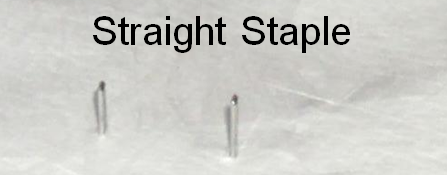 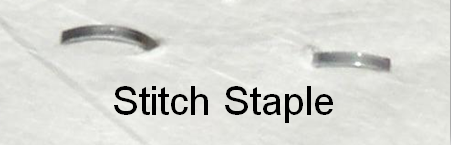 253
Section 7: Manufactured Homes
Apply mastic to the entire edge of the Tyvek to ensure a tight seal.
254
Cross-Over Repairs
Section 7: Manufactured Homes
Remove the old cross-over duct and any remnants that were used to connect it to the take-off.  A clean working surface is needed for a tight seal.
256
Section 7: Manufactured Homes
Look for unfolded connection tabs in the interior of the take-off were it connects to the duct.
257
Section 7: Manufactured Homes
Fold over any unfolded connection tabs.
258
Section 7: Manufactured Homes
Using a screw gun, attach the connection lip to the duct work.  Use at least one screw on all four sides to secure it to the duct.
259
Section 7: Manufactured Homes
Apply mastic to the duct take-off seam.
260
Section 7: Manufactured Homes
Slip the inner lining of the cross-over, around the take-off of the duct work. Slide the lining up far enough so that two loops of the inner lining support are inside the ductwork.
261
Section 7: Manufactured Homes
Hand tighten the Panduitä strap around the inner lining of the crossover.
Use the Panduitä gun to tighten and snip off the excess strap.
The ribs of the strap should face inside.
262
Section 7: Manufactured Homes
Prepare a Panduitä strap for the exterior of the cross-over duct.  Place it around the cross-over down from the connection.
263
Section 7: Manufactured Homes
Hand tighten the Panduitä strap around the outer lining of the crossover.
Use the Panduitä gun to tighten and snip off the excess strap.
264
Section 7: Manufactured Homes
Make sure the cross-over duct is elevated at least 6 inches off the ground.
265
Carpe Seal ’Em
Section 7: Manufactured Homes
266
Section 8 of 10: 
Combustion Safety
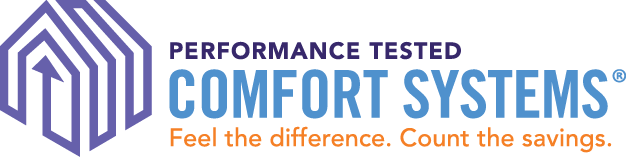 Section 8: Combustion Safety
Section 8: Combustion Safety
CO Alarm Requirement
Carbon Monoxide
Combustion Safety Plan
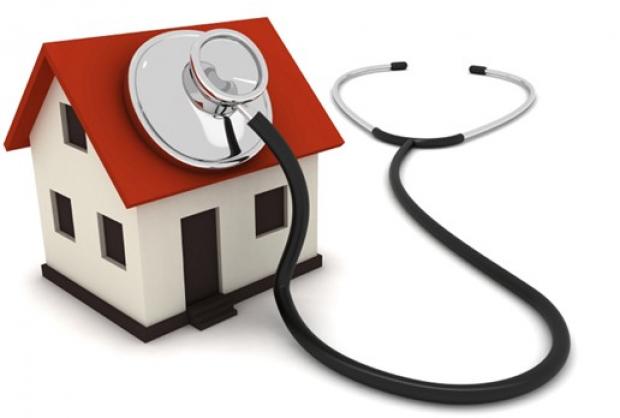 268
Section 8: Combustion Safety
Combustion Equipment? CO Alarm Required
If there’s anything that burns any fuel in the house or attached structure,  the program requires that a CO alarm be installed.
No matter if it uses gas,  propane, fuel oil, wood, etc. – just that it burns something
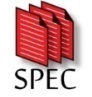 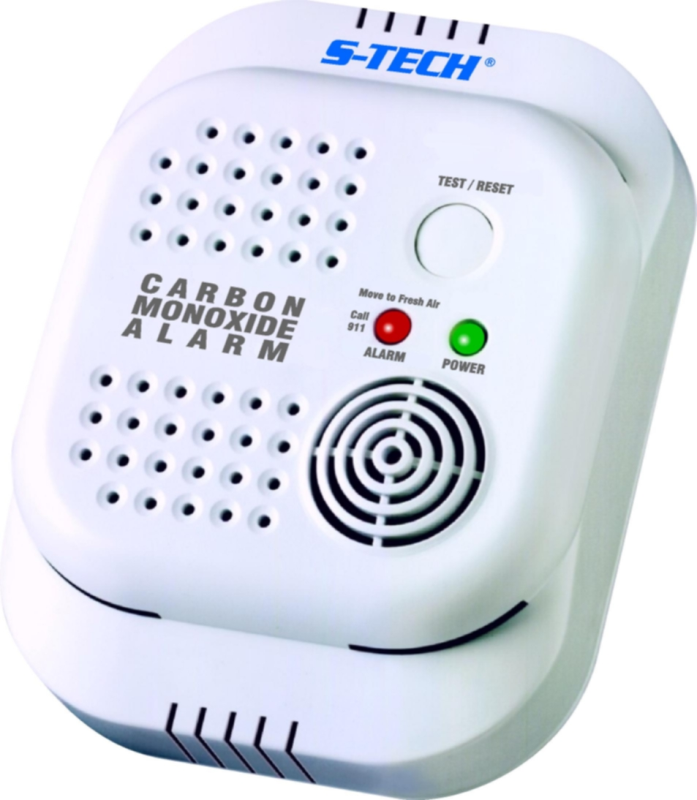 26969
[Speaker Notes: Even if homeowner has a fireplace that is rarely if ever used and they feel they don’t need a CO detector, it’s still required.]
Section 8: Combustion Safety
Combustion Safety Testing Can Include…
Polluting equipment not allowed in a home
Carbon Monoxide (CO) testing
Gas leak testing
Back drafting testing in room with CAZ equipment
Carbon monoxide monitor requirement
Measurement of flue gases
270
[Speaker Notes: Cover the different levels of CAZ testing and what PTCS requires. This exposes them to the different protocols available and they can formulate their own combustion safety plan.]
Section 8: Combustion Safety
Affect of Carbon Monoxide (CO)
Even in small concentrations,  it can cause sickness and even death.
271
Section 8: Combustion Safety
Causes of CO in Homes
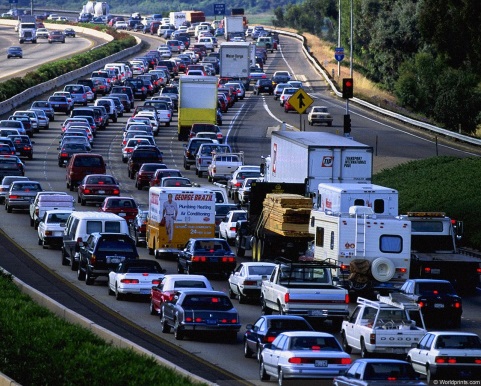 Urban Traffic
Cars started in garages
Unvented combustion equipment
Backdrafting combustion equipment
Failed heat exchangers
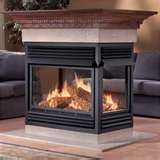 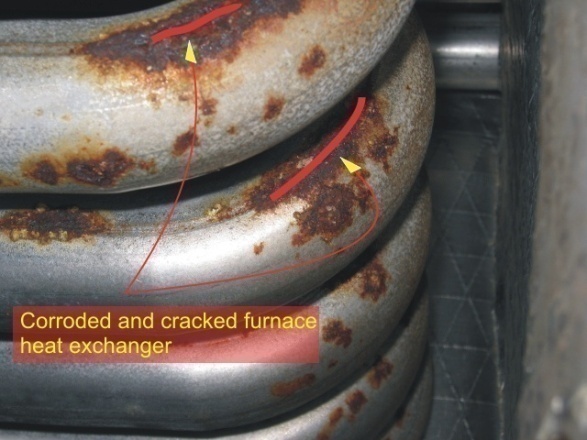 Corroded and cracked furnace heat exchanger
General Rule 
If there is combustion, there might be CO
272
Section 8: Combustion Safety
Unvented Combustion Equipment: Not Safe
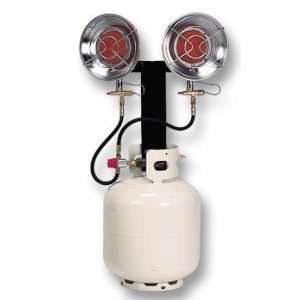 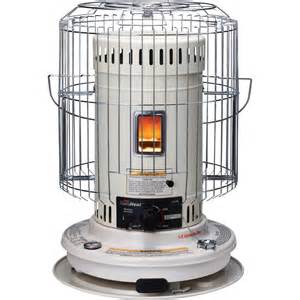 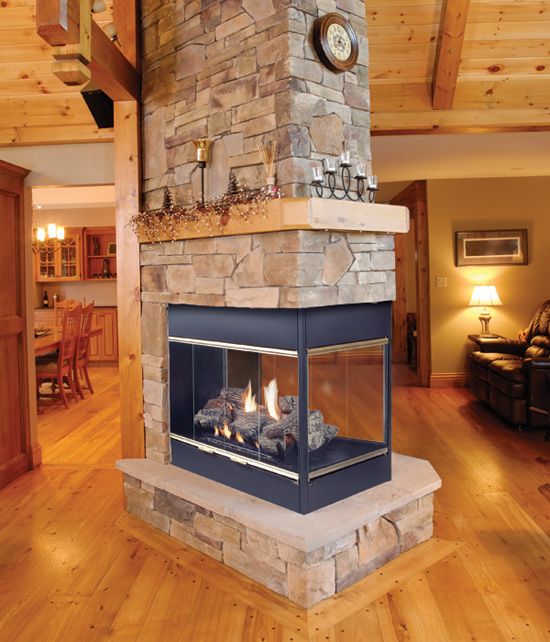 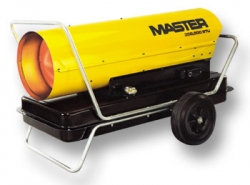 273
Section 8: Combustion Safety
CO By-Product of Incomplete Combustion
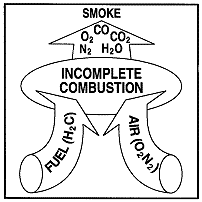 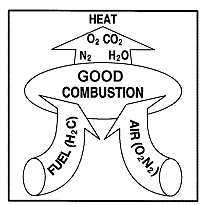 Large amounts of heat energy are released during the combustion process
274
Section 8: Combustion Safety
Potential Negative Effects of Duct Sealing
A lower rate of dilution
Back drafting of combustion equipment
Build up of CO in the home
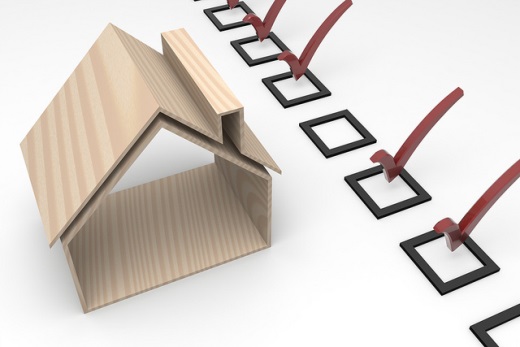 Duct Sealing companies should have a plan to reduce liability
275
Section 8: Combustion Safety
Why Category I Appliances Vent
When air is heated the molecules move further apart making it less dense than the surrounding air. 
Denser air pushes the lighter air up the vent.
276
Section 8: Combustion Safety
Buoyancy Creates Draft Pressure
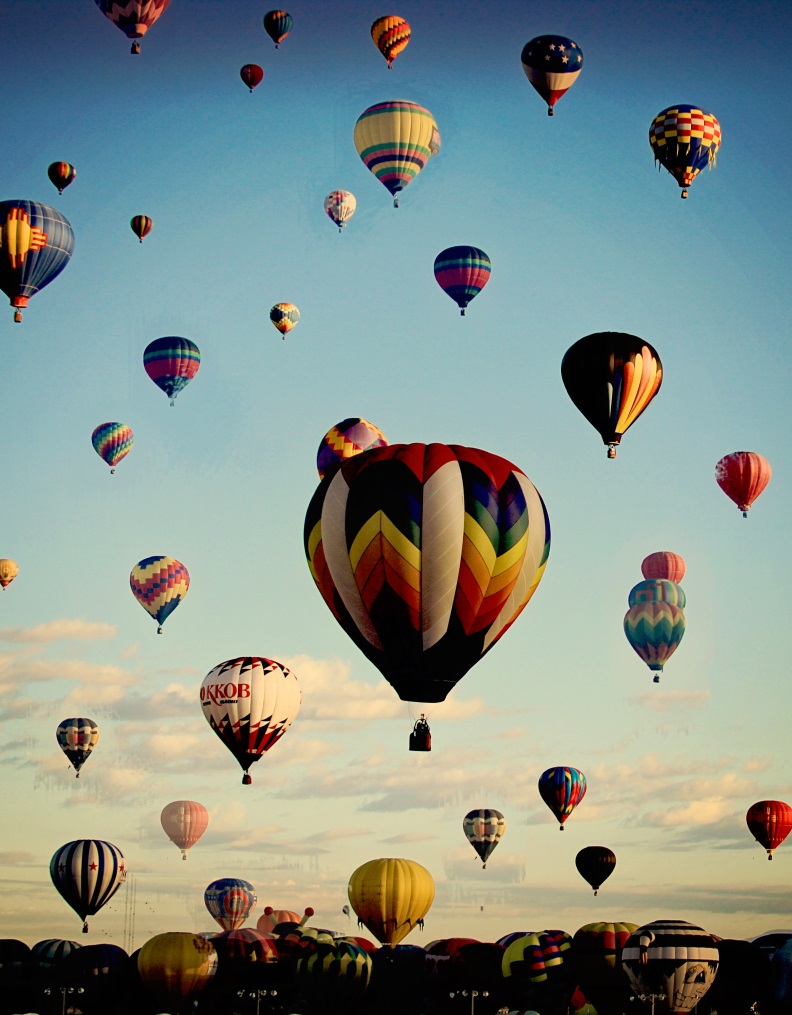 The driving force that moves a hot air balloon up is the same driving force that vents the gas water heater.

Buoyancy, not heat.
277
Section 8: Combustion Safety
Driving Forces That Make Air Move
Wind
Stack (Chimney Effect)
Exhaust Fans
Duct Leakage
Unbalanced Forced Air Systems (interior door closure)
278
Section 8: Combustion Safety
Competing Pressures
Driving forces compete for the same air
Draft is a very weak force; loses out to stronger pressures
279
Section 8: Combustion Safety
DO NOT Create Back Drafting Problems
Turning on exhaust fans and leaky supply ducts outside the house can create negative pressure in the room where the combustion equipment is located.
May cause combustion gases to be pulled down the flue
Back drafting combustion appliances can produce large amounts of CO, often in the thousands of parts per million.
280
Section 9 of 10: 
Participation Rules & Paperwork
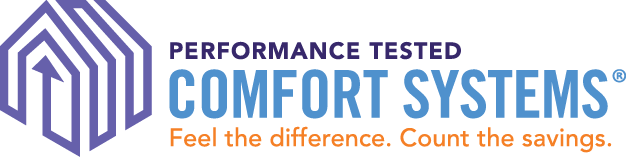 Section 9: Participation Rules & Paperwork
Next Steps to Certification
Online Account
Technician Application
Entering a Job into the Mobile Registry
Quality Assurance Inspections
282
Section 9: Participation Rules & Paperwork
Next Steps to Certification
283
Section 9: Participation Rules & Paperwork
Step 2: Create Online Account Now!
Go to ptcs.bpa.gov and click “Register” to create a profile.
Mobile view
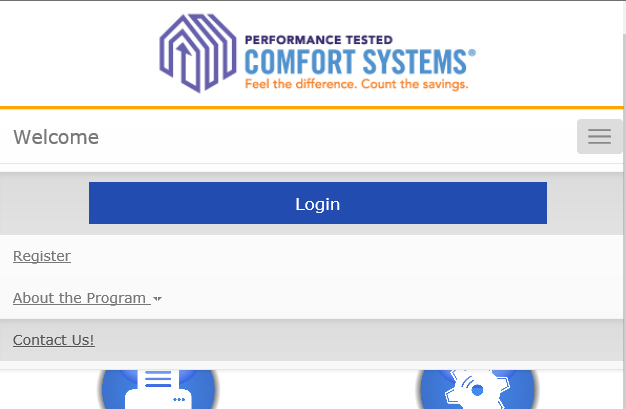 Desktop view
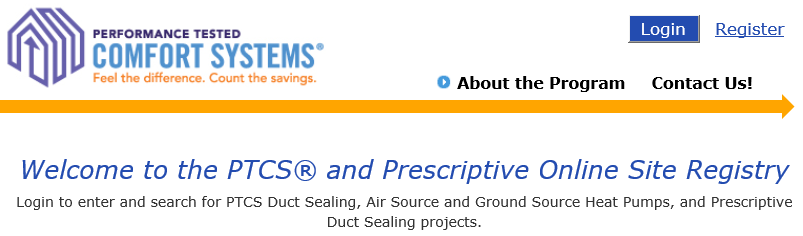 Account will be activated and tech ID assigned when all the steps are completed.
284
Section 9: Participation Rules & Paperwork
Step 3: Certified Technician Application
Find it at the end of your Trainee Manual or in “How to Participate” section on www.bpa.gov/goto/reshvac
Submit photos or scans of completed & signed application by email to ResHVAC@bpa.gov                                or fax it to 1-877-848-4074
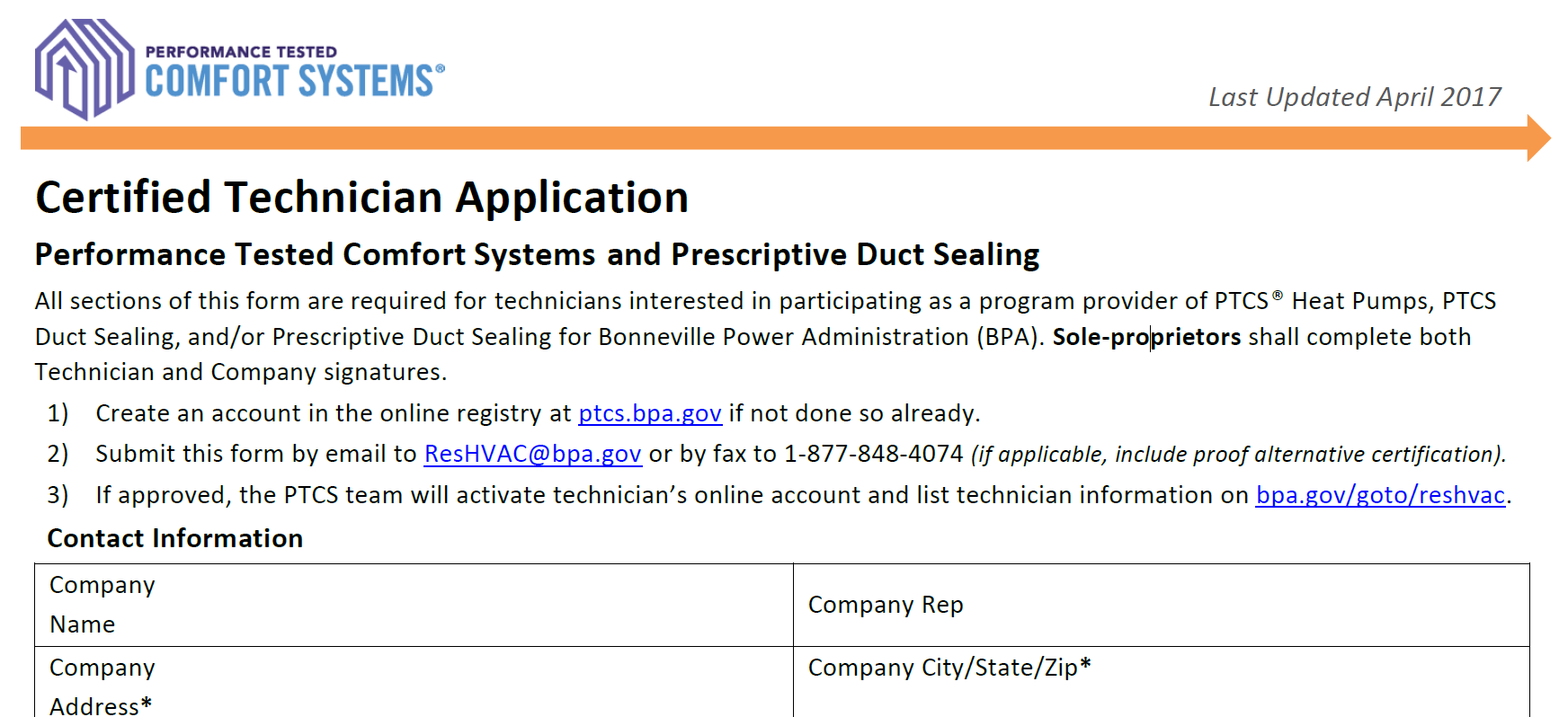 Note: Submit this form when tech is new, receives additional training, or needs to update company info.
285
Section 9: Participation Rules & Paperwork
Next Steps: Some Clarification
A non-PTCS Certified technician can seal the ducts, but a PTCS certified technician must perform the leakage tests and inspect the duct sealing.
Certification will follow you to any company. Submit new Certified Technician Application to update information.
286
Section 9: Participation Rules & Paperwork
Beyond Certification
Get Certified
*Enter using mobile device with internet access or use the optional form for later entry
287
Section 9: Participation Rules & Paperwork
Entering a Job: Online Registry
Log in to installing technician’s account at ptcs.bpa.gov and click “Enter a Project” or click “Contractors” and select “Enter a Job”.
For a guide on entering a job online, see page 19 in your Trainee Manual.
Mobile view
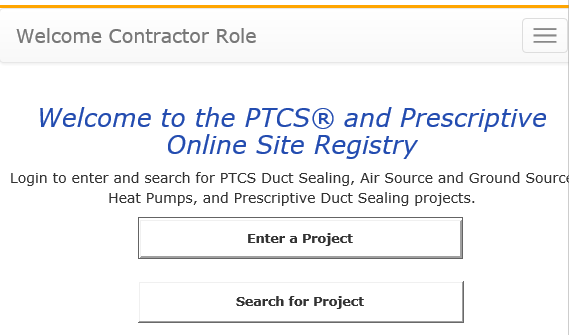 288
Section 9: Participation Rules & Paperwork
Mobile Registry Updates
Online registry optimized for use on any mobile device
Not an app you download
Save progress function to complete entered data later
Enter job data before, during, and after installation by saving your progress
Times out after 4 hours of inactivity
Informational bubbles explaining some program components
Some limitations
No offline entry mode. Can’t use without internet access.
Optional forms available to record data for later entry, but not required to submit.
289
Section 9: Participation Rules & Paperwork
Exercise: Optional Mobile Entry Practice
Go to test site on a mobile device: https://ptcs.test.bpa.gov
Only a test environment. Nothing will publish live on this site.
Sign in: 
Username:TestContractor
Password: Ptcs1234
Enter a job:
Active physical address
Enter any data. Some suggestions:
Pre-test Ring 1, Fan Pressure 86 Pa, and CFM 382
Post-test Ring 3, Fan Pressure 140 Pa, and CFM 74
290
Section 9: Participation Rules & Paperwork
Registry Entry Tip!
Fan Pressure ≠ House Pressure
Upon entry into the registry, enter the correct duct blaster fan pressure and not the house test pressure of 50 Pa.
If you do this, your house may be rejected
The registry calculates the flow in CFM using:
Ring Size
Fan Pressure
291
Section 9: Participation Rules & Paperwork
Troubleshooting Entry Issues
Contact the PTCS team if:
Address isn’t validating
Need to enter in a second system
Can’t find an entered job
Need to edit an address or submitted data
Need immediate review of “Pending” entry (reviewed regularly)
292
Section 9: Participation Rules & Paperwork
Optional PTCS Duct Sealing Form
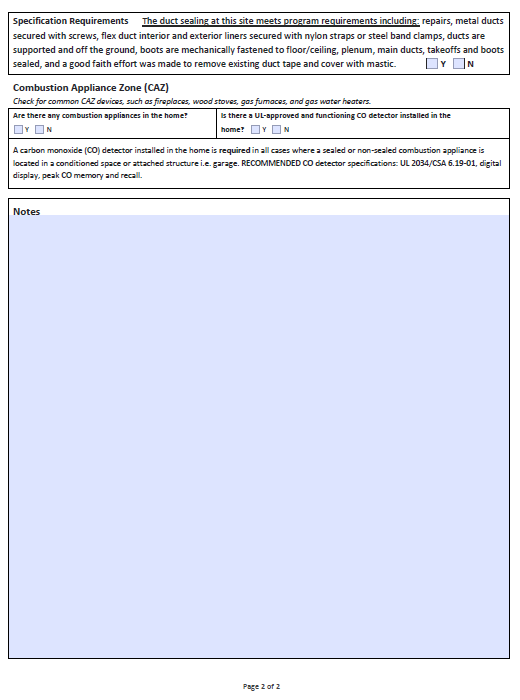 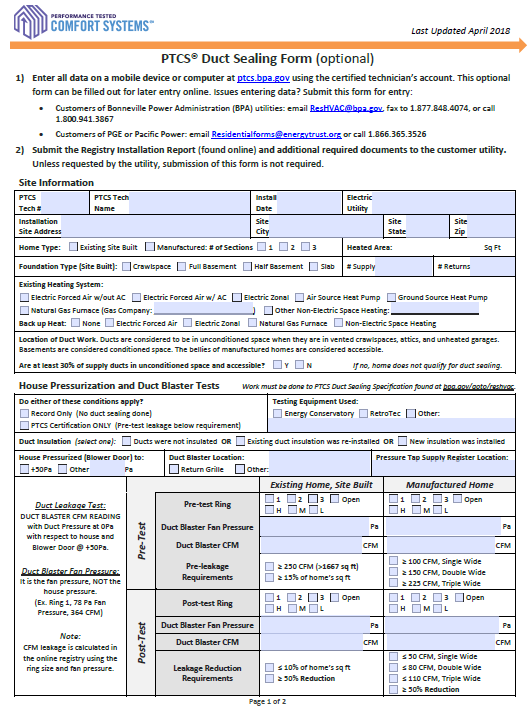 If no internet or mobile device is available or the job cannot be entered online for any reason, this form is available to record the data for later entry. 
Can be found on ptcs.bpa.gov and at the end of your manual.
* Some participating utilities require installation form, please check with utility prior to job submission
293
Section 9: Participation Rules & Paperwork
Notifying Utility of the Completed Job
Technician or company required to notify the utility of the completed job.
Contact customer’s utility for information on required paperwork.
Utilities have access to the online registry and are able to review completed job details.
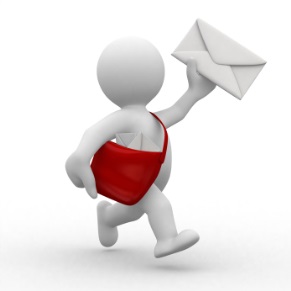 294
Section 9: Participation Rules & Paperwork
Quality Assurance Inspections
At least 10% of all jobs are inspected for:
Measured Leakage
CO Detector Installed, if required
Crossover (Manufactured Home) 
Sealing and Repairing Air Handler to Plenum
Ducts in Good Repair
Joints Fastened
Tape Removed and/or Covered with Mastic
Ducts Sealed
Duct Insulation Re-installed
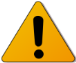 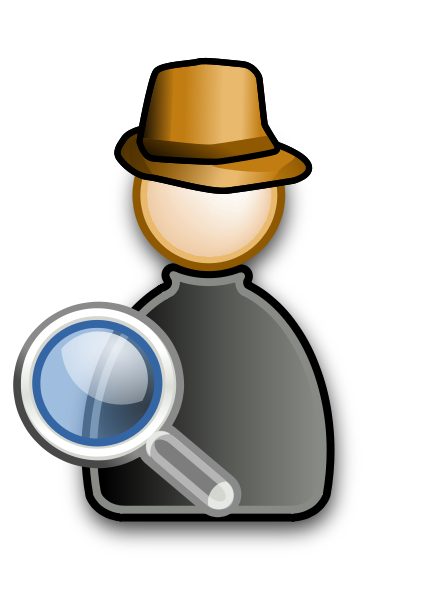 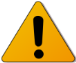 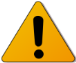 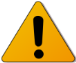 295
[Speaker Notes: We try to QA the first 3 jobs a contractor submits. Some utilities do this some do not.]
Section 9: Participation Rules & Paperwork
QA Inspection Feedback & Remediation
Inspection feedback will be communicated to the technician and/or their company. See the “PTCS Technician Support Plan” at the end of your Trainee Manual for what to expect if a project does not pass inspection.
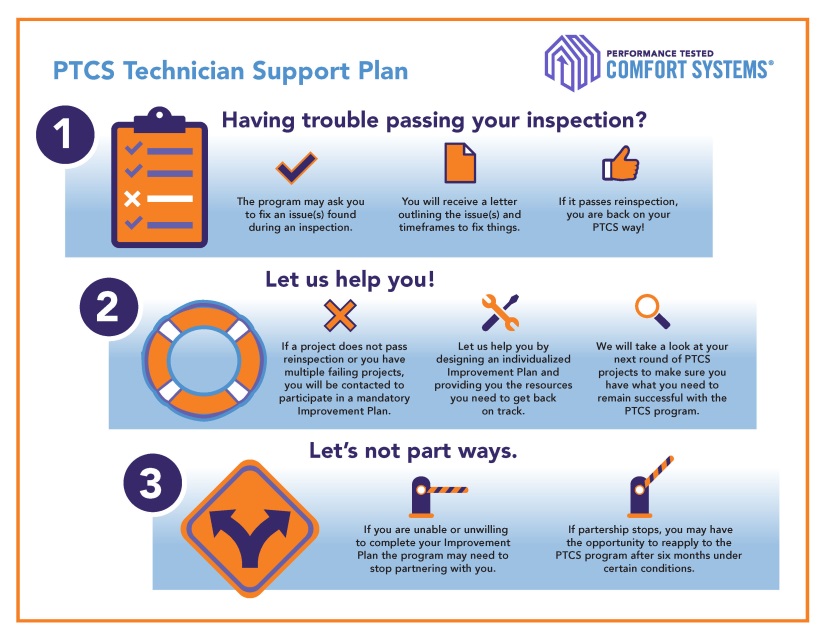 296
Section 10 of 10: 
Resources
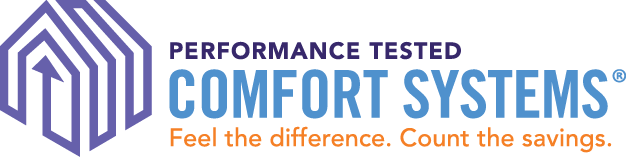 Section 10: Resources
Program Website
All of the following are on this website: https://ptcs.bpa.gov
Specifications
Requirements
Technical and Training Resources
Online Registry Resources
Link to Online Marketing Portal
Installation Forms
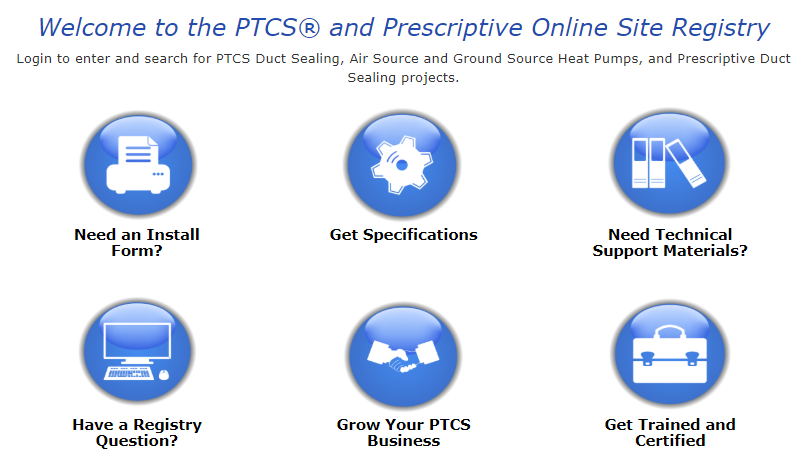 298
[Speaker Notes: Tech and training resources include: Equipment setup diagrams and equipment conversion tables]
Section 10: Resources
Program Website: Technical Resources
Go to the “PTCS and Prescriptive Duct Sealing” section on www.bpa.gov/goto/reshvac
Technical Resources for Duct Sealing include:
Leakage Testing Diagrams
Blower Door Set Up Diagram
Flow Conversion Tables
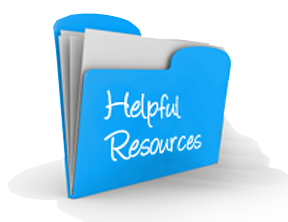 299
Section 10: Resources
Spanish Materials
Now available in Spanish:
PTCS training presentations
Manuals
Tests
Forms
Contact Eli Caudill at CLEAResult: eli.caudill@clearesult.com
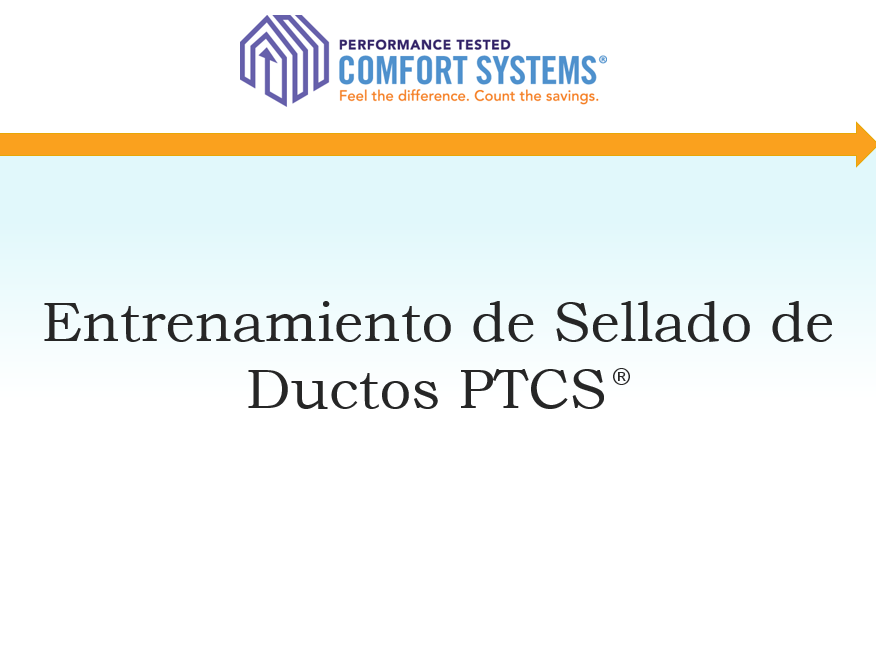 300
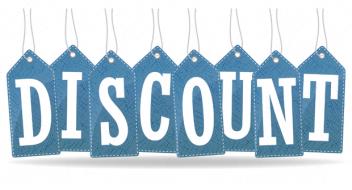 Section 10: Resources
Equipment Discount
Discount now available to purchase duct testing equipment:
12.5% discount for Blower Door and Duct Blasters from TEC
12.5% discount for digital gauges from TEC
Discount form included at the end of your Trainee Manual
Submit this form to Eli Caudill at CLEAResult: eli.caudill@clearesult.com
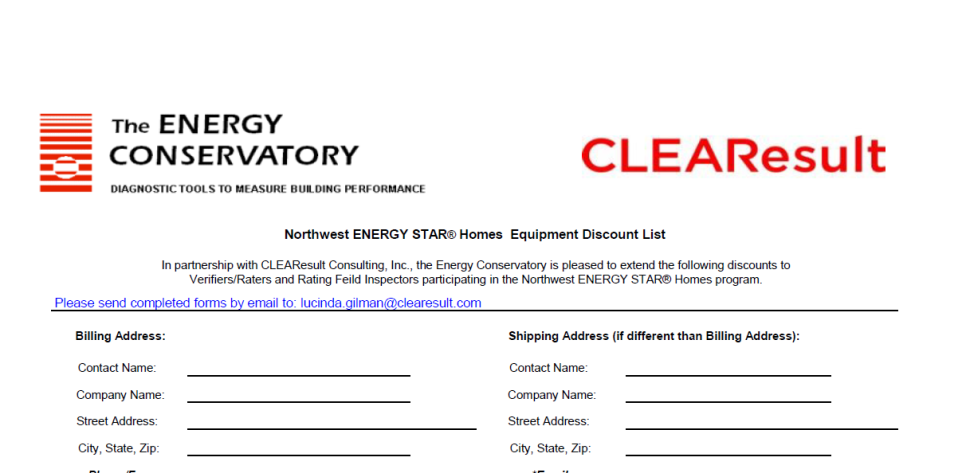 301
Section 10: Resources
Stay Informed!
Sign up for the Quarterly Newsletter or visit the PTCS website for the latest announcements
Updated specifications
Online registry changes
Common issues in the field
Updated program requirements
New technical support resources
Tips and tricks
Go to https://tinyurl.com/ptcsnewsletter
or email ResHVAC@bpa.gov to sign up.  Also sign up from the “Stay Informed!” link on the website.
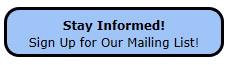 We guarantee we will not spam you or sell any of your information.
302
Section 10: Resources
New Training Tools and Support
New LMS site: https://clearesult.moodle.school/login/index.php
Admin/Sales Webinar
Heat Pump Sizing Webinar
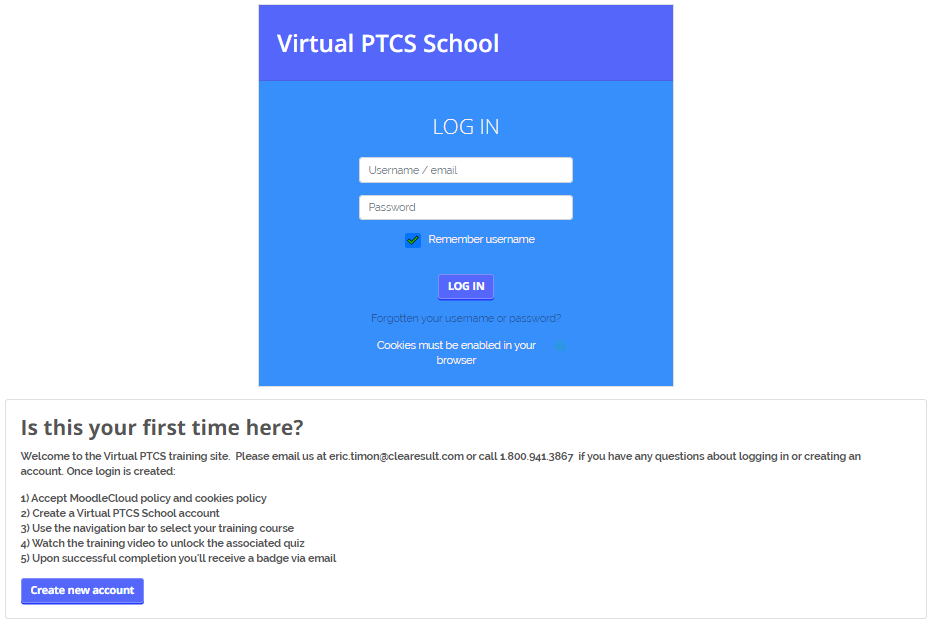 303
Good luck on the Exam!
Contact the PTCS Team:
Phone: (800) 941-3867
Email: ResHVAC@bpa.gov
Questions?
Comments?
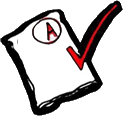 Energy Trust of Oregon Jobs
For questions concerning PTCS installations for customers of Pacific Power or Portland General Electric, please call 1-866-365-3526 or email Residentialforms@energytrust.org.
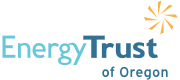 305